PHY 712 Electrodynamics
10-10:50 AM  MWF  Olin 103

Lecture 30: Continue reading Chap. 14 – (Especially 14.6)
Radiation by accelerating charged particles – 
particularly the analysis of of synchrotron radiation

Review of the basic equations
Detailed analysis of synchrotron radiation generated from man-made facilities
Synchrotron radiation from astronomical sources
04/07/2025
PHY 712  Spring 2025 -- Lecture 30
1
[Speaker Notes: In this lecture, we will continue discussing the material presented in Chap. 14 of Jackson’s textbook on the subject of radiation from accelerating charged particles.]
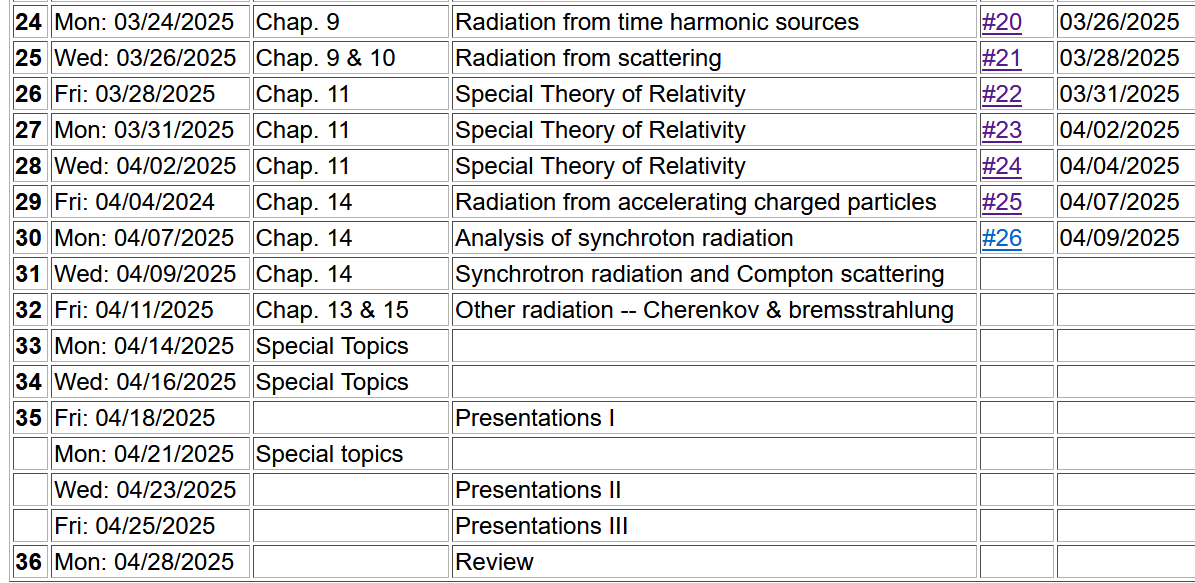 04/07/2025
PHY 712  Spring 2025 -- Lecture 30
2
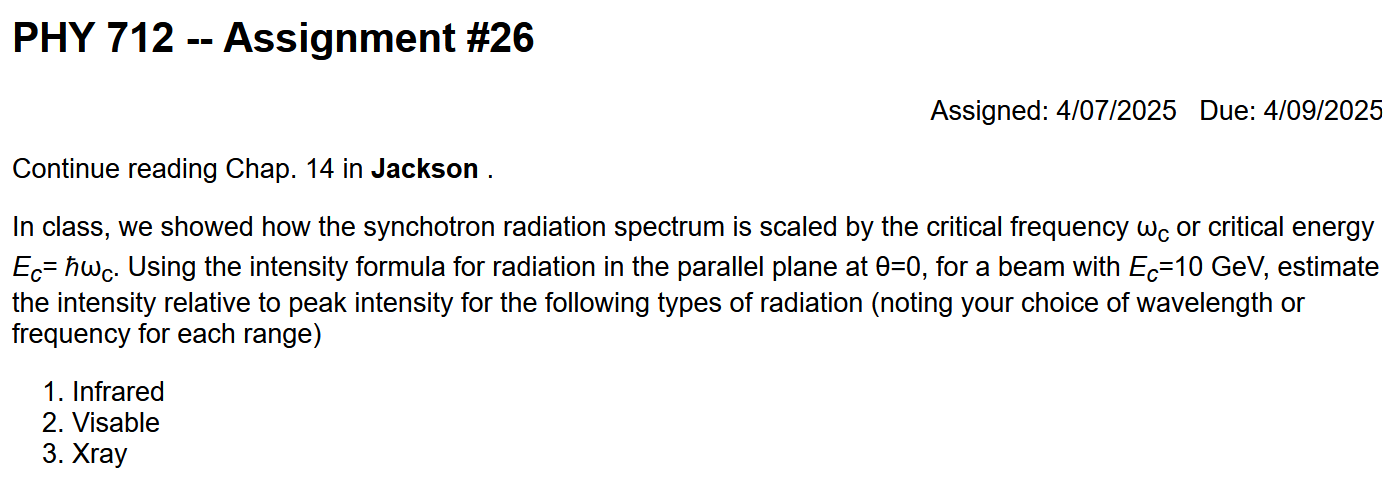 04/07/2025
PHY 712  Spring 2025 -- Lecture 30
3
The results discussed in today’s lecture come from the following 1949 paper of Julian Schwinger --
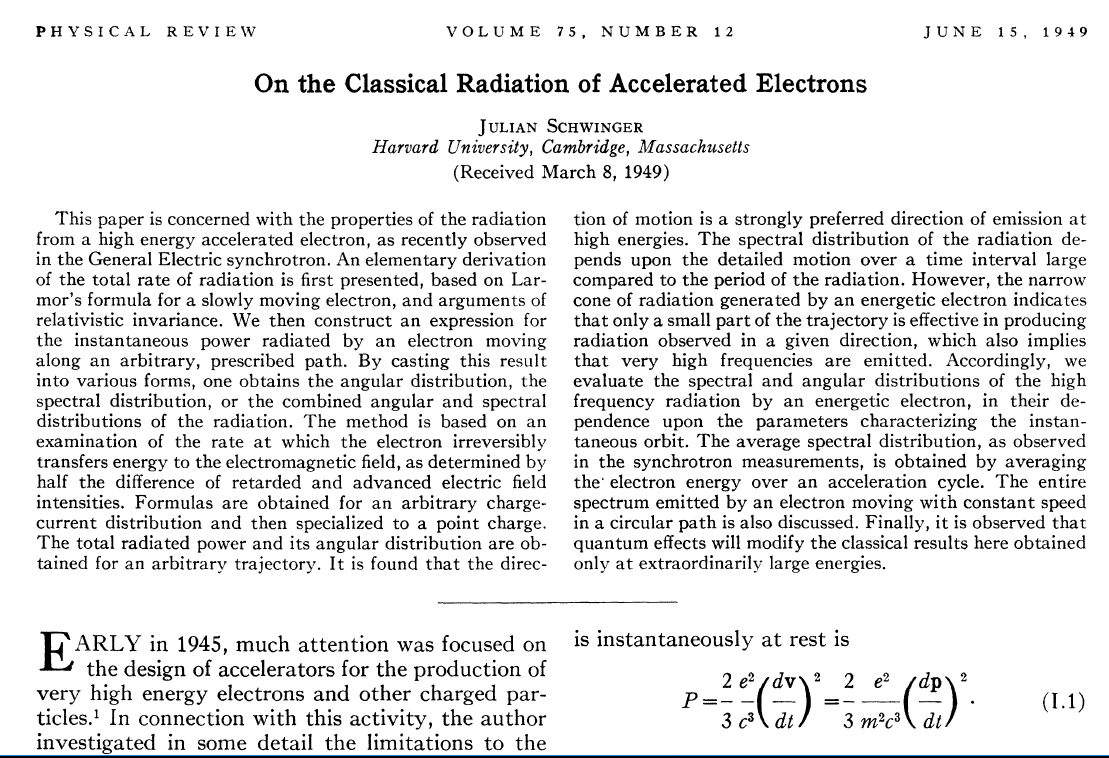 04/08/2020
PHY 712  Spring 2020 -- Lecture 28
4
[Speaker Notes: This famous paper by Julian Schwinger discusses some of the details presented on these slides.]
Radiation from a moving charged particle analyzed by Liénard-Wiechard --
z
r-Rq(t)
q
r
Rq(t)
y
x
04/07/2025
PHY 712  Spring 2025 -- Lecture 30
5
[Speaker Notes: Here is the general diagram we have been using to denote the field point r and the trajectory R_q(t).]
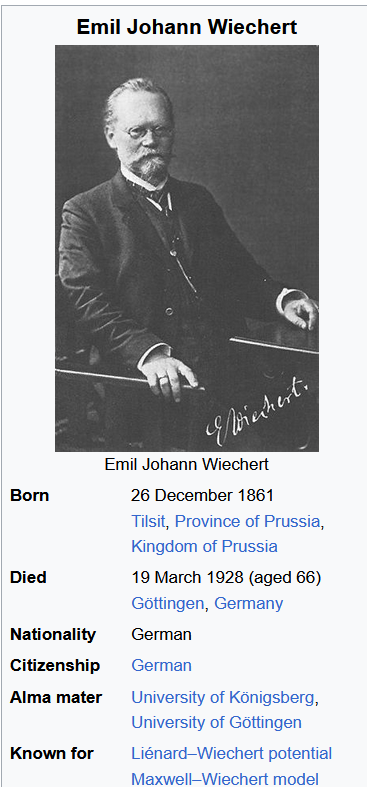 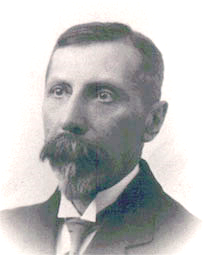 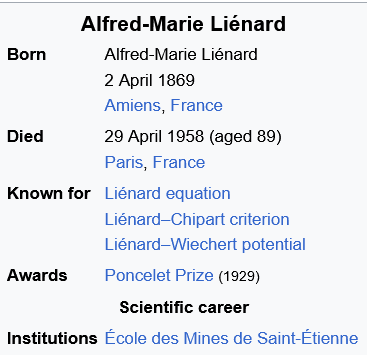 04/07/2025
PHY 712  Spring 2025 -- Lecture 30
6
From Liénard-Wiechard analysis, the electric and magnetic fields far from source are given by --
Note that all of the variables on the right hand side of the equations depend on tr .
04/07/2025
PHY 712  Spring 2025 -- Lecture 30
7
[Speaker Notes: Specializing the equations to fields in the radiation zone.]
Poynting vector:
04/07/2025
PHY 712  Spring 2025 -- Lecture 30
8
[Speaker Notes: Evaluating the Poynting vector for the radiation zone.]
Power radiated
04/07/2025
PHY 712  Spring 2025 -- Lecture 30
9
[Speaker Notes: The general expression for the power per unit solid angle.]
Spectral composition of electromagnetic radiation
     Previously we determined the power distribution from
     a charged particle:
04/07/2025
PHY 712  Spring 2025 -- Lecture 30
10
[Speaker Notes: Now we will return to the power measured with respect to the field time (as opposed to the retarded time).     In this way will be able to use the beautiful mathematics of Fourier transforms to analyze the spectral properties of the radiation.     Here we imagine that the radiation is measured  at a given location for a long period of time so that we will want to evaluate the time integrated power W.]
Spectral composition of electromagnetic radiation -- continued
Parseval’s theorem
     Marc-Antoine Parseval des Chênes 1755-1836
         http://www-history.mcs.st-andrews.ac.uk/Biographies/Parseval.html
04/07/2025
PHY 712  Spring 2025 -- Lecture 30
11
[Speaker Notes: Here we make use of the Parseval’s theorem which allows us to relate the time integral of the power to the frequency integral of its Fourier transform.]
Spectral composition of electromagnetic radiation -- continued
04/07/2025
PHY 712  Spring 2025 -- Lecture 30
12
[Speaker Notes: Mathematically,  the theorem involves integrals over all frequencies, while physically negative frequencies are not measured.     By using the fact that the power amplitude must be real (mathematically),   we can then derive a formula for the intensity I as a function of frequency and solid angle.]
Spectral composition of electromagnetic radiation -- continued
04/07/2025
PHY 712  Spring 2025 -- Lecture 30
13
[Speaker Notes: Here we analyze the power amplitude in order to take its Fourier transform.      Apparently, if we can evaluate this integral, we can determine the intensity spectrum.]
Spectral composition of electromagnetic radiation -- continued
04/07/2025
PHY 712  Spring 2025 -- Lecture 30
14
[Speaker Notes: The integral must be performed over the field time, but the argument of the integral is expressed in terms of the retarded time.    Fortunately, we can use the relationship between the two in order to perform the actual integral in terms of the retarded time.]
Spectral composition of electromagnetic radiation -- continued
04/07/2025
PHY 712  Spring 2025 -- Lecture 30
15
[Speaker Notes: Here we make use of some approximations valid far from the source.]
Spectral composition of electromagnetic radiation -- continued
04/07/2025
PHY 712  Spring 2025 -- Lecture 30
16
[Speaker Notes: Summarizing the approximations.]
Spectral form of radiation far from source:
04/07/2025
PHY 712  Spring 2025 -- Lecture 30
17
[Speaker Notes: In the last lecture, we attempted a simple example.   Here we will jump into the synchrotron case directly.]
Spectral composition of electromagnetic radiation – more detailed treatment  --
04/07/2025
PHY 712  Spring 2025 -- Lecture 30
18
[Speaker Notes: We will evaluate this expression for synchrotron radiation.]
Some details --
0
04/07/2025
PHY 712  Spring 2025 -- Lecture 30
19
More details
04/07/2025
PHY 712  Spring 2025 -- Lecture 30
20
Spectral composition of electromagnetic radiation -- continued
04/07/2025
PHY 712  Spring 2025 -- Lecture 30
21
[Speaker Notes: Summary of equations that need to be avaluated.]
Specific evaluation for particle moving in a circular path at a constant speed v --
04/07/2025
PHY 712  Spring 2025 -- Lecture 30
22
z
r
.
b
q
Top view:
y
b
x
r
y
x
04/07/2025
PHY 712  Spring 2025 -- Lecture 30
23
[Speaker Notes: Setup of the coordinate system to analyze the particle trajectory.   Here rho denotes the circular radius and v denotes the particle speed (assumed to be constant).]
z
r
.
b
q
y
b
x
04/07/2025
PHY 712  Spring 2025 -- Lecture 30
24
[Speaker Notes: For this analysis we will assume that the radiation is detected in the x-z plane.    The angle theta is defined with respect to the x axis.   Two polarization vectors denoted with epsilonparallel and epsilonperpendicular  (both perpendicular to r) are defined.]
z
r
.
b
q
y
b
x
04/07/2025
PHY 712  Spring 2025 -- Lecture 30
25
[Speaker Notes: Here the two amplitudes C for parallel and perpendicular polarizations are defined in terms of the trajectory parameters.]
04/07/2025
PHY 712  Spring 2025 -- Lecture 30
26
[Speaker Notes: Following Jackson’s derivations, we arrive at the expression given on the slide that is equivalent to Jackson’s Eq. 14.79.    The two terms represent the two different polarization contributions.    Both terms are expressed in terms of Bessel function of the third kind of order 1/3  or 2/3.]
Some details:
Modified Bessel functions
Exponential factor
04/07/2025
PHY 712  Spring 2025 -- Lecture 30
27
[Speaker Notes: Here are some of the details.    It is assumed that the integrands are dominated by contributions for tr near 0, theta near 0 and speeds v close to the speed of light.]
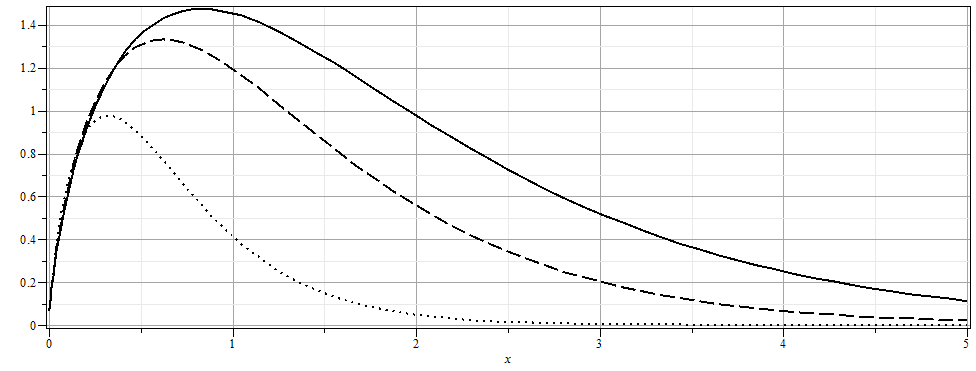 04/07/2025
PHY 712  Spring 2025 -- Lecture 30
28
[Speaker Notes: From the expression, we can plot the intensity as a function of the scaled frequency scaled by the critical frequency defined on the previous slide for various angles theta.]
More details
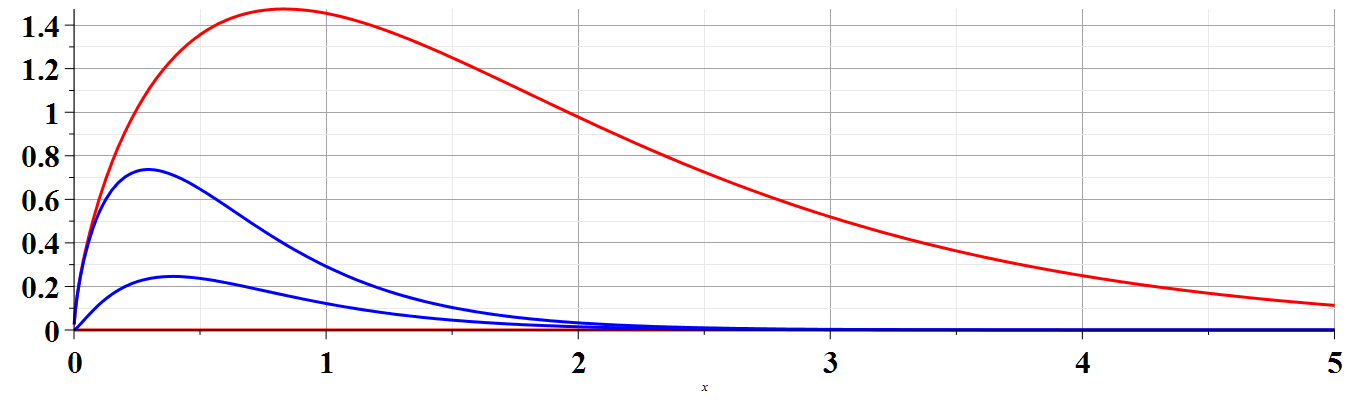 04/07/2025
PHY 712  Spring 2025 -- Lecture 30
29
[Speaker Notes: More plots.   The fact that the frequency scales with the critical frequency means that by designing facilities with different radii and gamma factors, the spectral range can be controlled.]
Why assume
The above analysis applies to a class of man-made facilities dedicated to producing intense radiation in the continuous spectrum.   For more specific information on man-made synchrotron sources, the following web page is useful: http://www.als.lbl.gov/als/synchrotron_sources.html.
04/07/2025
PHY 712  Spring 2025 -- Lecture 30
30
Synchrotron radiation light source installations
Synchrotron at Brookhaven National Lab, NY
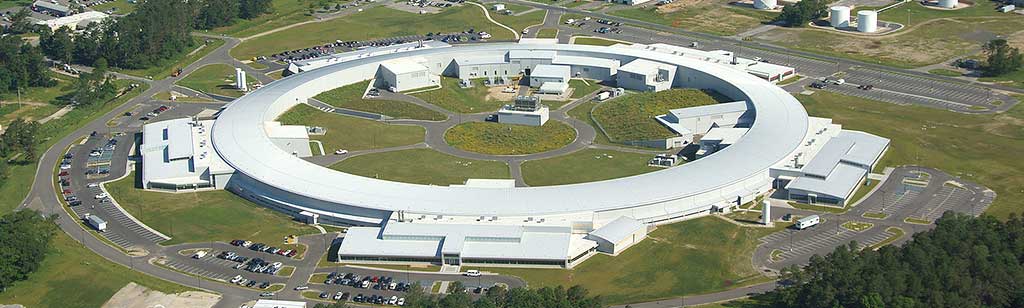 Ec= 3 GeV     X-ray radiation
https://www.bnl.gov/ps/
04/08/2020
PHY 712  Spring 2020 -- Lecture 28
31
[Speaker Notes: This is an arial photo of the facility on Long Island, NY.]
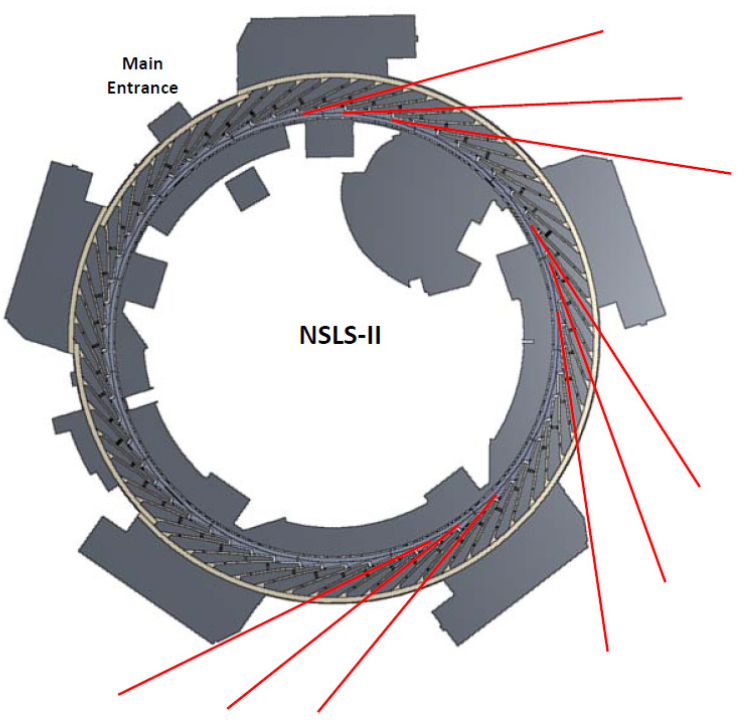 Spectrometer and sample
04/08/2020
PHY 712  Spring 2020 -- Lecture 28
32
[Speaker Notes: Diagram showing the positioning of the experimental ports in red where the radiation from the circulating electrons is used.]
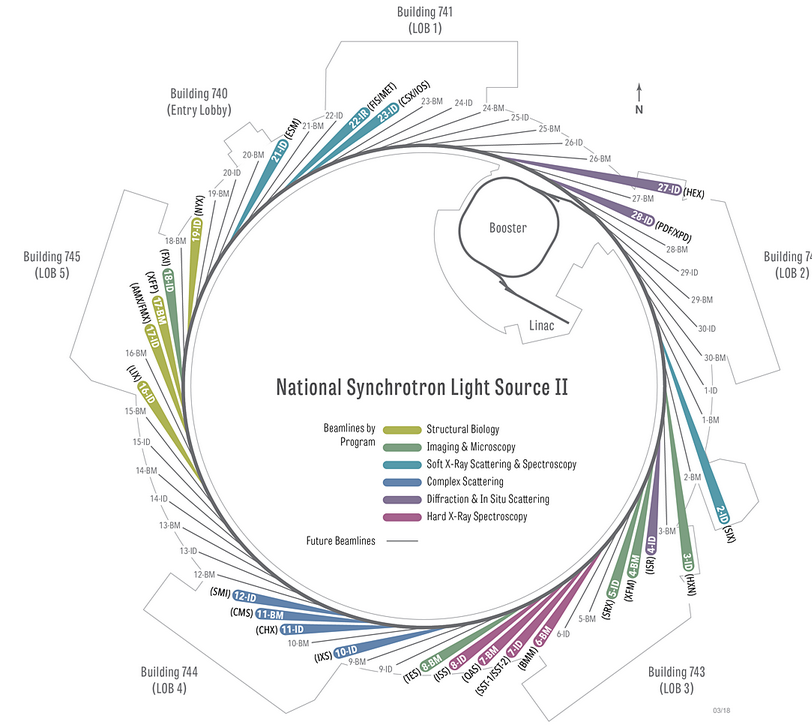 Overview of developed beamlines.
04/08/2020
PHY 712  Spring 2020 -- Lecture 28
33
[Speaker Notes: More detail with indications of particular experiments.]
Advanced photon source, Argonne National Laboratory
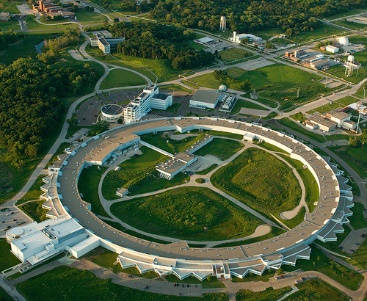 https://www.aps.anl.gov/
04/08/2020
PHY 712  Spring 2020 -- Lecture 28
34
[Speaker Notes: Arial photo of the facility of Argonne National Laboratory]
https://lightsources.org/lightsources-of-the-world/
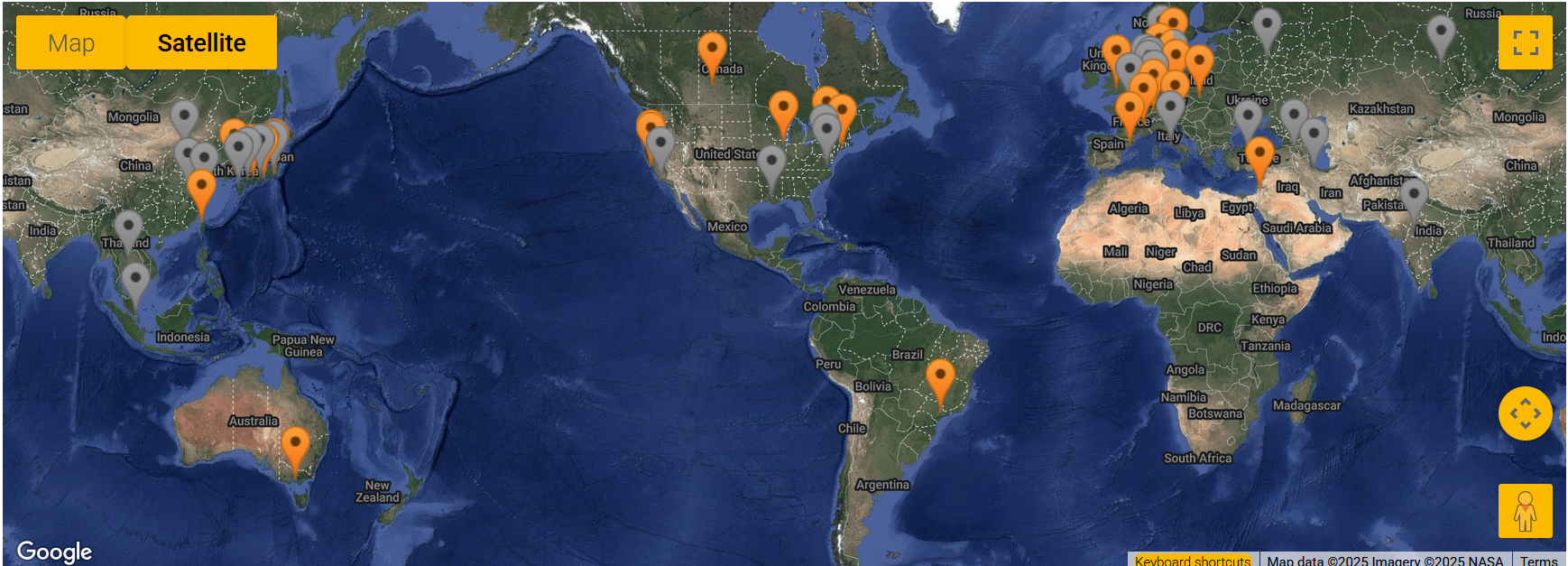 04/08/2020
PHY 712  Spring 2020 -- Lecture 28
35
The second example of synchrotron radiation comes from a distant charged particle moving in a circular trajectory such that the spectrum represents a superposition of light  generated over many complete circles.   In this case, there is an interference effect which results in the spectrum consisting
of discrete multiples of v/r. For this case we need to reconsider the analysis. There is a very convenient Bessel function identity of the form:
04/08/2020
PHY 712  Spring 2020 -- Lecture 28
36
[Speaker Notes: Now consider another geometry for synchrotron radiation from charge particles in outer space moving in circular orbits due to magnetic fields for example.   The equations are still true.    We can analyze those equations using the given identity involving a series of Bessel functions.]
Astronomical synchrotron radiation -- continued:
04/08/2020
PHY 712  Spring 2020 -- Lecture 28
37
[Speaker Notes: Some details are listed here.]
Astronomical synchrotron radiation -- continued:
In both of the expressions, the sum over m includes both negative and positive values. However, only the positive values of w and therefore positive values of m are of interest. Using the identity:                                      the
result becomes:
These results were derived by Julian Schwinger (Phys. Rev. 75, 1912-1925 (1949)). The discrete case is similar to the result quoted in Problem 14.15 in Jackson's text.
04/08/2020
PHY 712  Spring 2020 -- Lecture 28
38